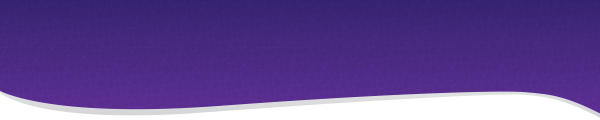 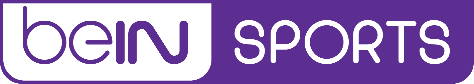 JOB DESCRIPTION
Strategy & Investments – Analyst
CONTEXT

We have an opening for an Analyst position within the Strategy & Investments team of a multi-national media corporate with operations in Pay-TV , Sport, Original Programming, Movies and General Entertainment, based in Paris. The Company has a presence in over 40 countries across 5 continents, with 60mn+ subscribers and completed last year its two largest acquisitions to date (Digiturk and Miramax). 

KEY RESPONSABILTIES AND CAPABILITIES :
 
The Strategy & Investments team oversees strategic planning and corporate finance matters for the group including but not limited to sports and/or media operations, digital, original programing, regional business planning as well as group -wide strategic assignments in addition to corporate M&A typical scope of work such as M&A transaction sourcing, target valuation, synergy analysis, due diligence, and post-closing integration. 

You can expect to be involved in various aspects of the strategic initiatives and deal processes within the firms current portfolio companies. Responsibilities include:
• Supporting the team on screening of strategic ventures and investment opportunities
• Strategic planning exercises with regional and group management along with specific product teams, working often with external management/strategy consultants and industry experts
• Participating in the preparation and presentation of communications (written and oral) to the firm’s board of directors, investors (e.g. performance reporting, KPI's) and external parties, including banks, consultants and other strategic/financial investors
• Performing financial and valuation analysis on potential and existing investments by way of financial modelling along with written explanations supporting a view of the opportunity
• Conducting and coordinating due diligences in connection with potential investments
• Assisting in the preparation of all documents required to complete transactions, including, where appropriate, internal strategic presentations, legal and financing documents

PROFILE :

To be considered for this role, the candidate will have:

• 0-3 years' experience of industry‐related experience in either strategy consulting, management consulting, investment banking, private equity, corporate finance, M&A, or within the business development team of a sports/media corporate
• Exposure to management/strategy consulting OR exposure to mergers, acquisitions, divestitures OR prior experience working for a sports/media corporate within business development
• Experience conducting company and industry analysis for strategic assignments or investments
• Exposure to Sports and Media and a clear demonstrated interest in the industry
• Strong project management/strategic planning skills OR Strong financial modeling skills relative to the level of the role
• Proven understanding of financial accounting
• Precedent experience in company strategy transformation projects OR transaction processes and the procedures involved in concluding a deal
• Advanced proficiency in Microsoft Excel and PowerPoint
• Mandatory language: English. French, Spanish, Arabic or Turkish would be considered as a plus
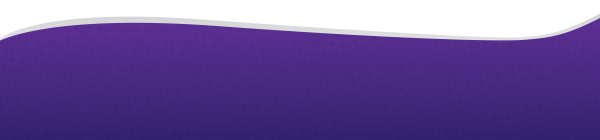 HUMAN RESOURCES DEPARTMENT
recrutement@bein.net

beIN SPORTS France
53-55 avenue Emile Zola - 92100 Boulogne-Billancourt